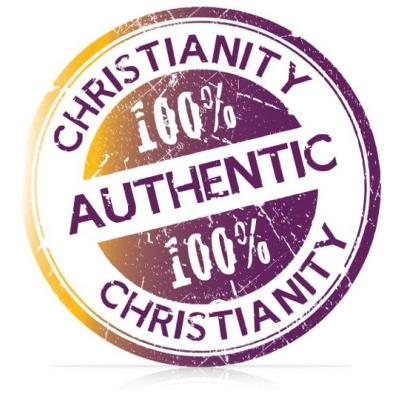 The Threat to Authentic Faith Pt. 1
II Peter 2:1-10a
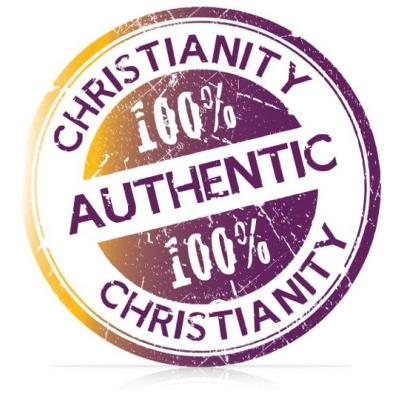 II Peter 2:1-10a
But false prophets also arose among the people, just as there will be false teachers among you, who will secretly bring in destructive heresies, even denying the Master who bought them, bringing upon themselves swift destruction.
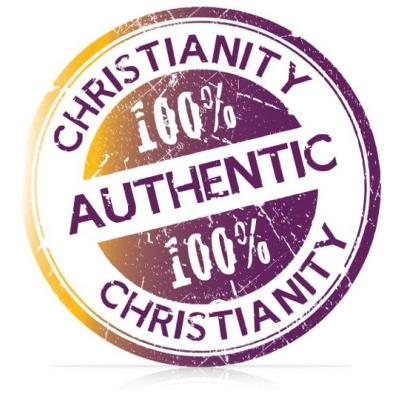 II Peter 2:1-10a
2 And many will follow their sensuality, and because of them the way of truth will be blasphemed. 3 And in their greed they will exploit you with false words. Their condemnation from long ago is not idle, and their destruction is not asleep.
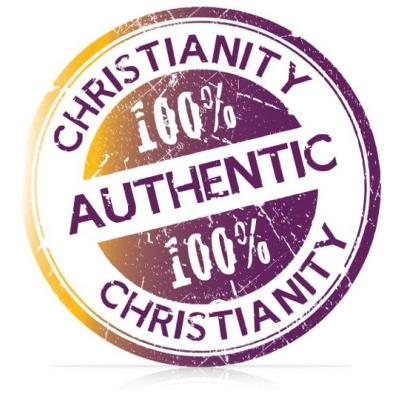 II Peter 2:1-10a
4 For if God did not spare angels when they sinned, but cast them into hell and committed them to chains of gloomy darkness to be kept until the judgment; 5 if he did not spare the ancient world, but preserved Noah, a herald of righteousness, with seven others,
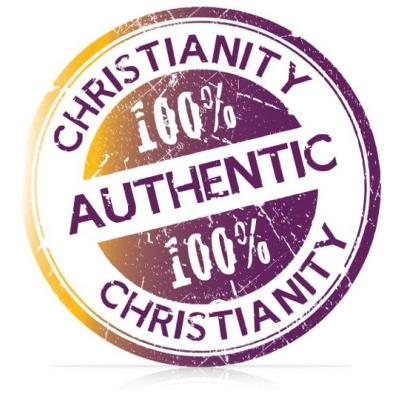 II Peter 2:1-10a
when he brought a flood upon the world of the ungodly; 6 if by turning the cities of Sodom and Gomorrah to ashes he condemned them to extinction, making them an example of what is going to happen to the ungodly;
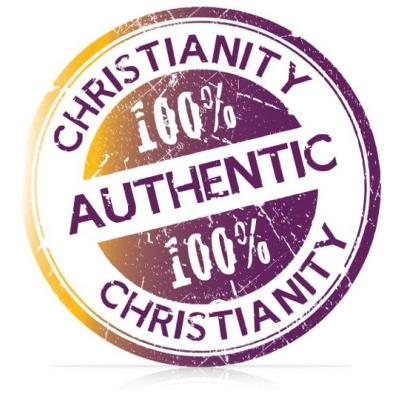 II Peter 2:1-10a
7 and if he rescued righteous Lot, greatly distressed by the sensual conduct of the wicked 8 (for as that righteous man lived among them day after day, he was tormenting his righteous soul over their lawless deeds that he saw and heard);
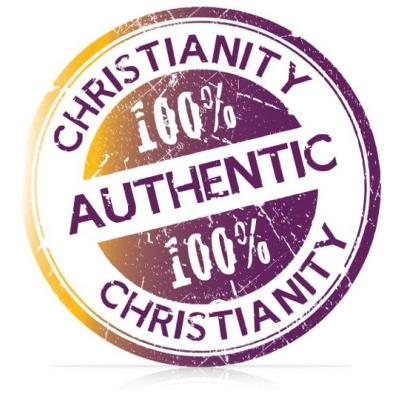 II Peter 2:1-10a
;9 then the Lord knows how to rescue the godly from trials, and to keep the unrighteous under punishment until the day of judgment, 10 and especially those who indulge in the lust of defiling passion and despise authority.
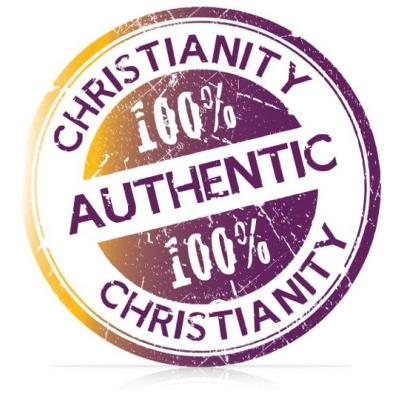 The ______ of false teachers
 
The _______ of False Teachers
 
Deny the ______ of Christ 

Deny the _____ of Christ
	
Deny the _____ of Christ
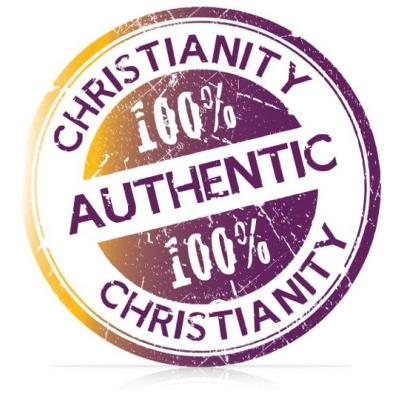 The Method of false teachers
 
The _______ of False Teachers
 
Deny the _______ of Christ 

Deny the _____ of Christ
	
Deny the _____ of Christ
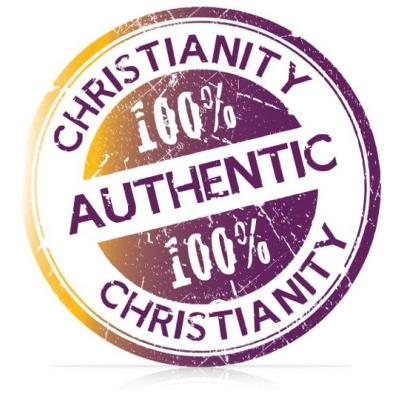 The Method of false teachers
 
The Message of False Teachers
 
Deny the _______ of Christ 

Deny the _____ of Christ
	
Deny the _____ of Christ
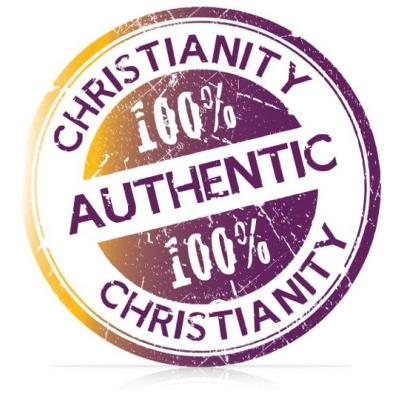 The Method of false teachers
 
The Message of False Teachers
 
Deny the Person of Christ 

Deny the _____ of Christ
	
Deny the _____ of Christ
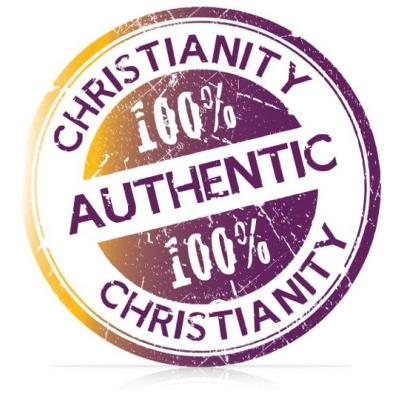 The Method of false teachers
 
The Message of False Teachers
 
Deny the Person of Christ 

Deny the Work of Christ
	
Deny the ____ of Christ
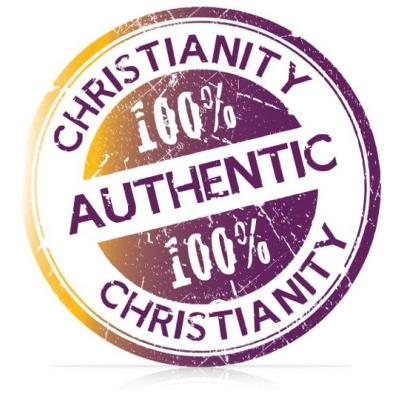 The Method of false teachers
 
The Message of False Teachers
 
Deny the Person of Christ 

Deny the Work of Christ
	
Deny the Word of Christ
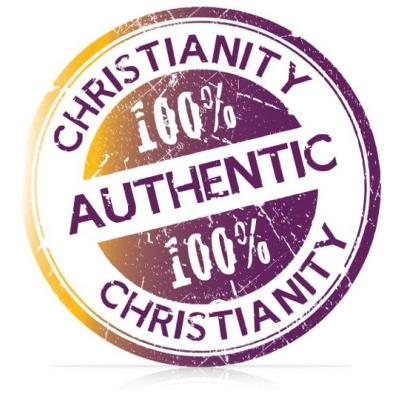 The Motive of False Teachers
 
The ______ of False Prophets
 
If you have authentic faith God will _____ you.
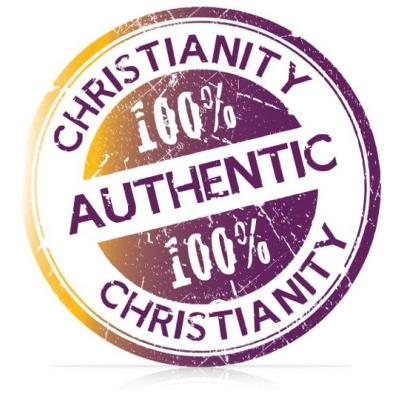 The Motive of False Teachers
 
The Demise of False Prophets
 
If you have authentic faith God will _____ you.
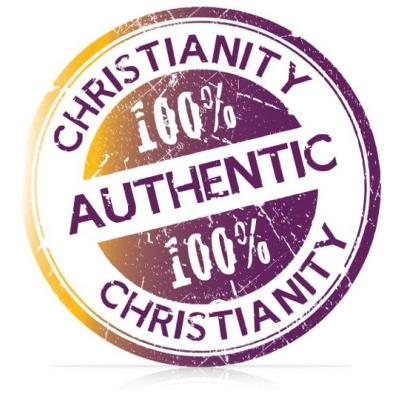 The Motive of False Teachers
 
The Demise of False Prophets
 
If you have authentic faith God will keep you.
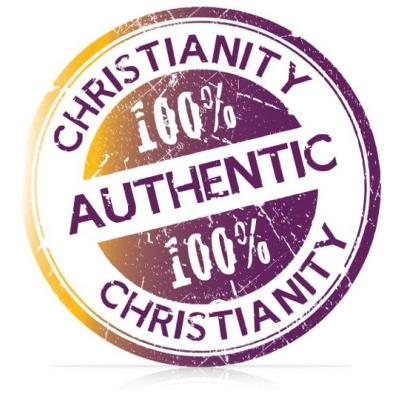